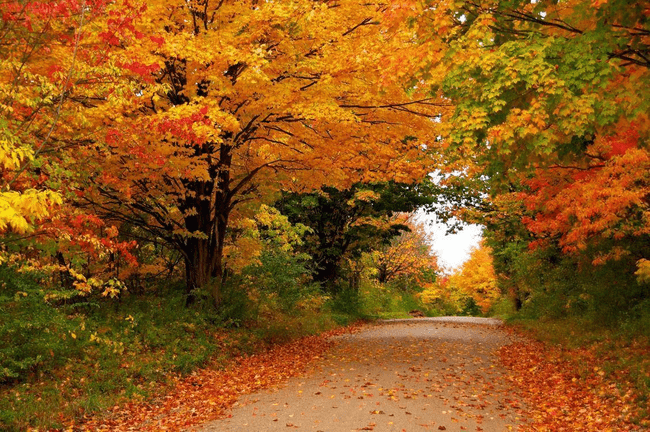 Презентацию подготовила:
педагог дополнительного образования Пестерева Рамиля Ринатовна
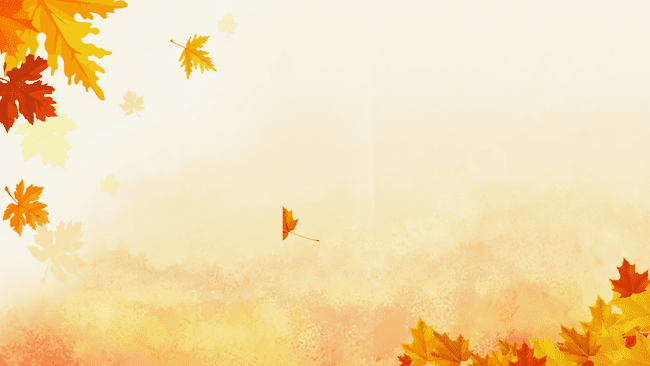 «Осенью семь погод на дворе – сеет, веет, кружит, мутит, рвёт, сверху льёт, снизу метёт»?
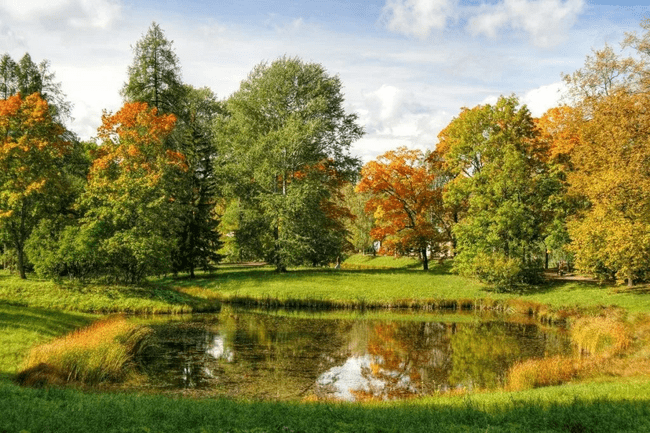 Сентябрь
Октябрь
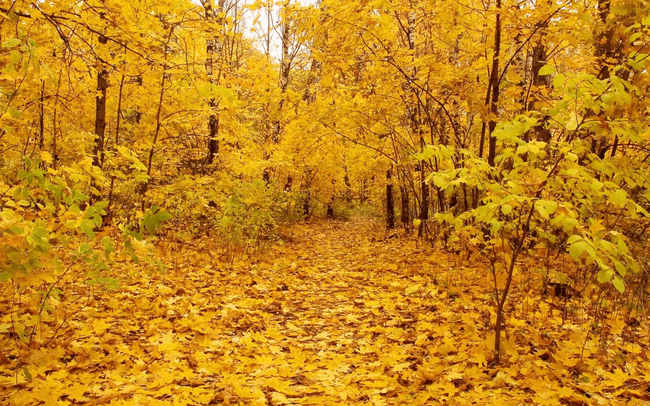 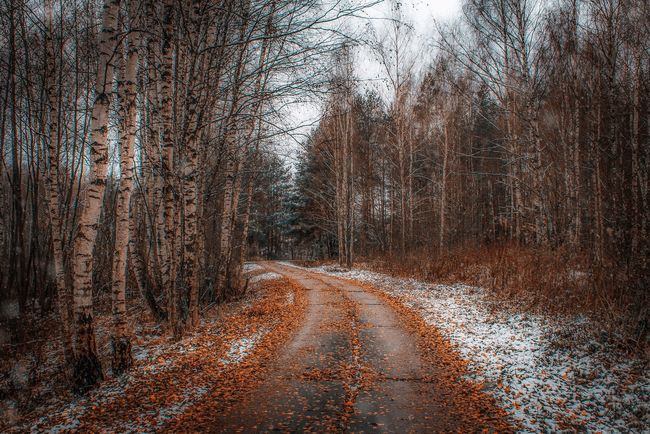 Ноябрь
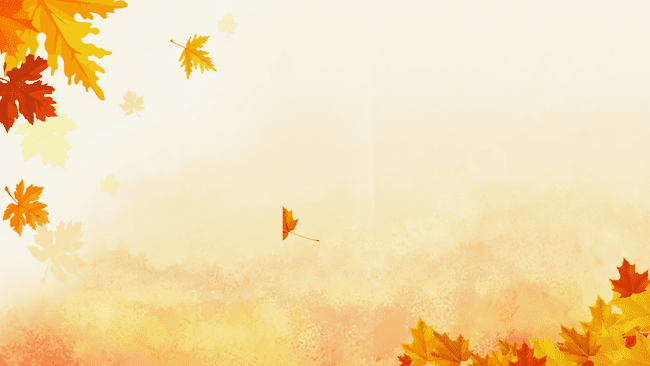 Пластилинография
«Осень»
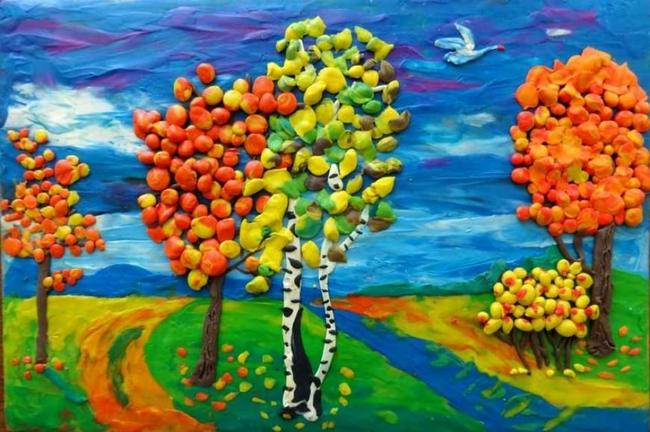 *Примеры работ (фото из сети Интернет)
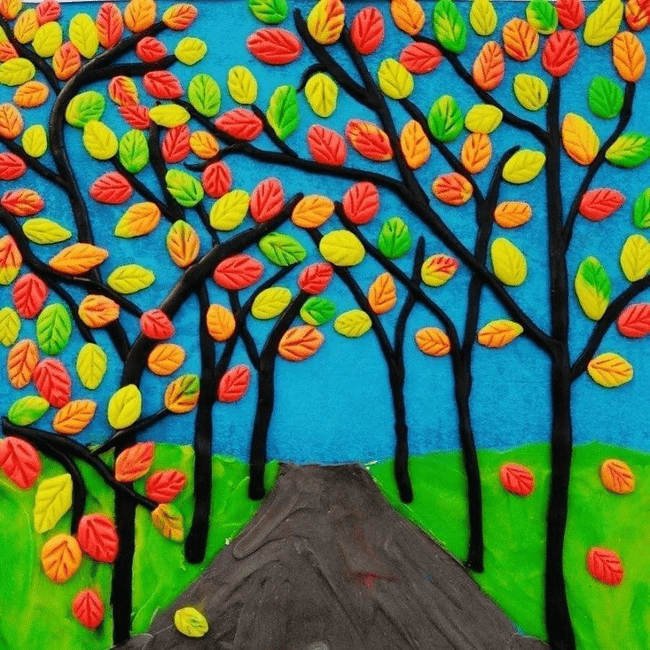 *Примеры работ (фото из сети Интернет)
Варианты нанесения  пластилина
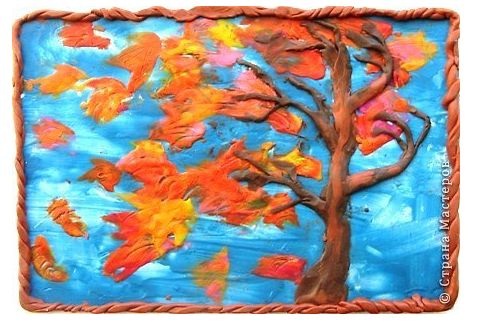 Мазками. Необходимо размазать небольшие кусочки пластилина по поверхности.
Варианты нанесения  пластилина
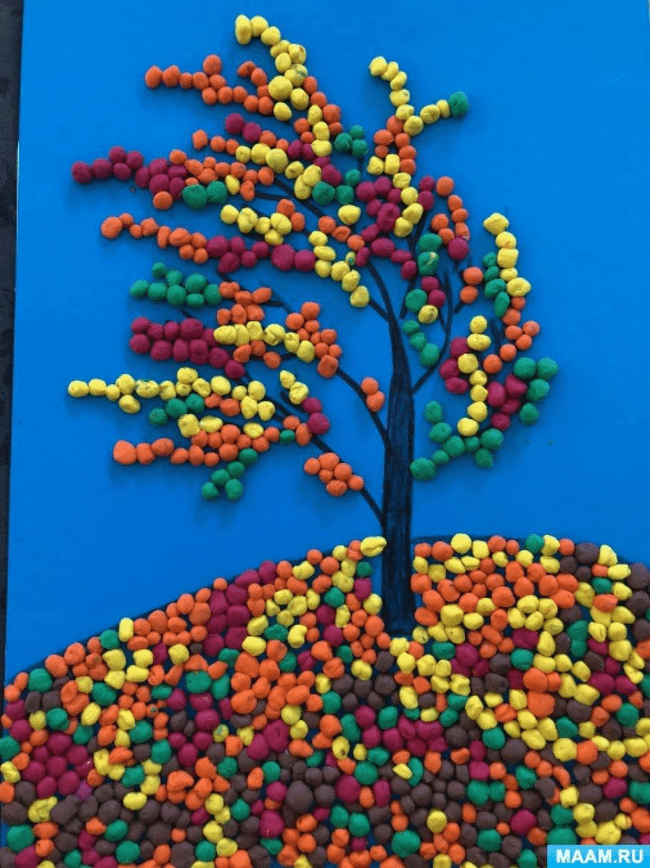 Шариками. С их помощью объекты будут выглядеть интереснее и объёмнее.
Варианты нанесения  пластилина
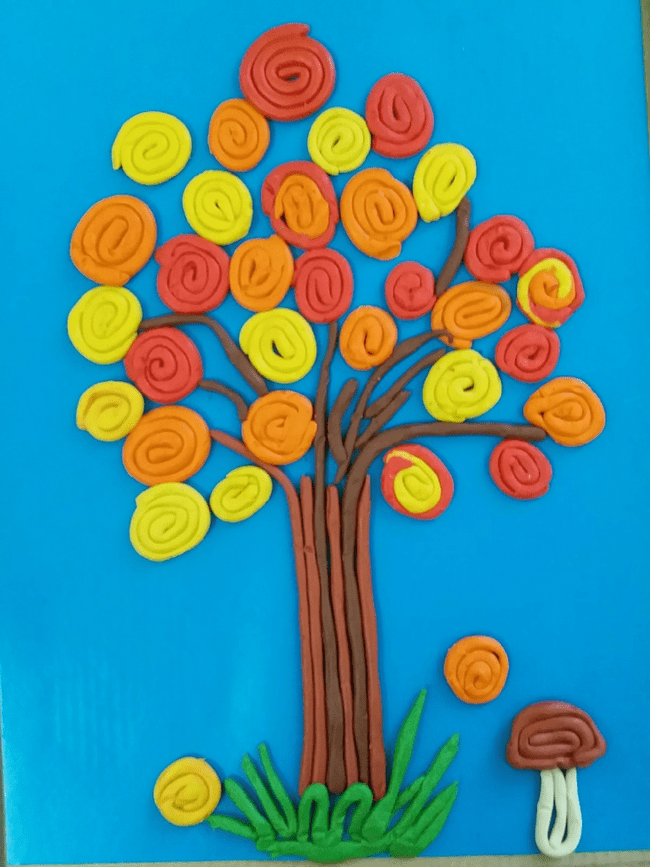 Жгутиками. Самый простой способ - кусочки пластилина нужного цвета размять в руках, затем подушечками пальцев раскатываем из него жгутики.
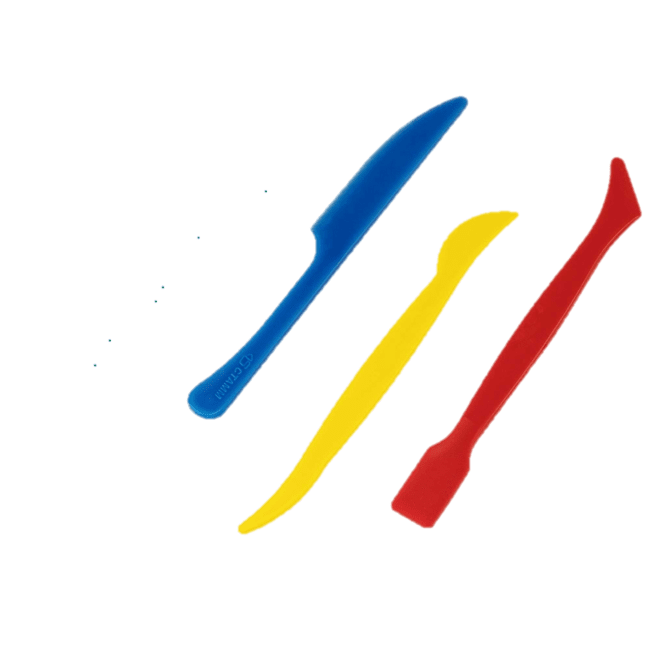 Для работы нам нужны:
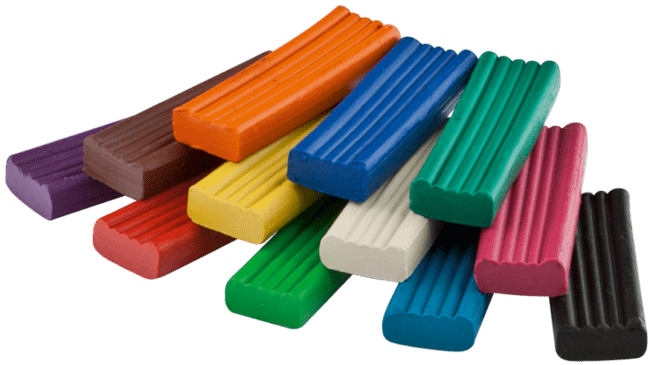 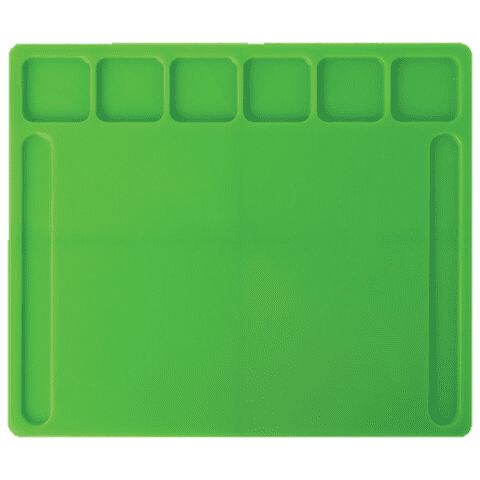 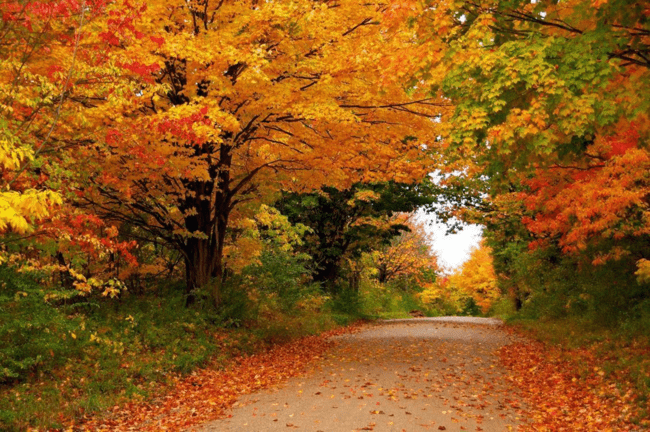 Спасибо за внимание!